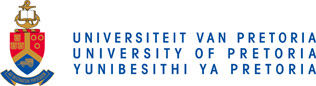 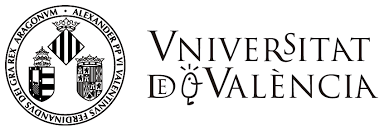 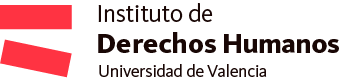 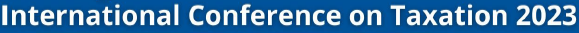 ESTRELLA DEL VALLE CALZADA
 Lecturer and postdoctoral researcher
Public International Law Department – Human Rights Institute
 University of Valencia
Fundación Alternativas Link to the report
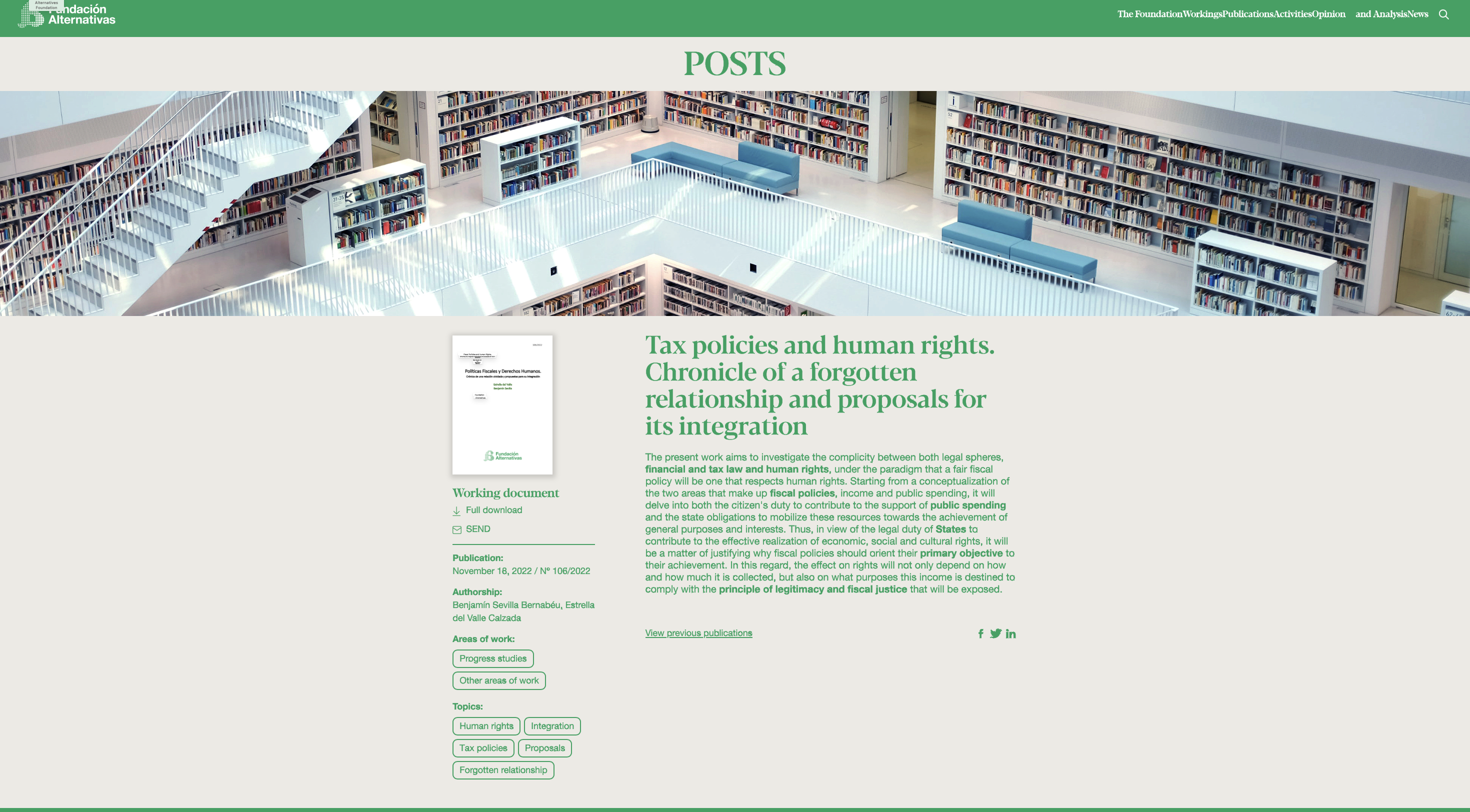 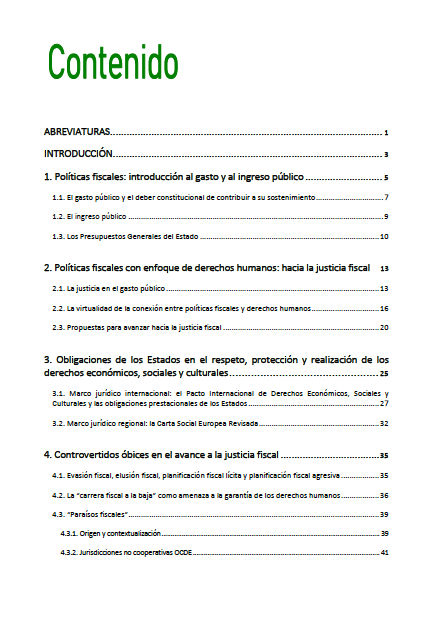 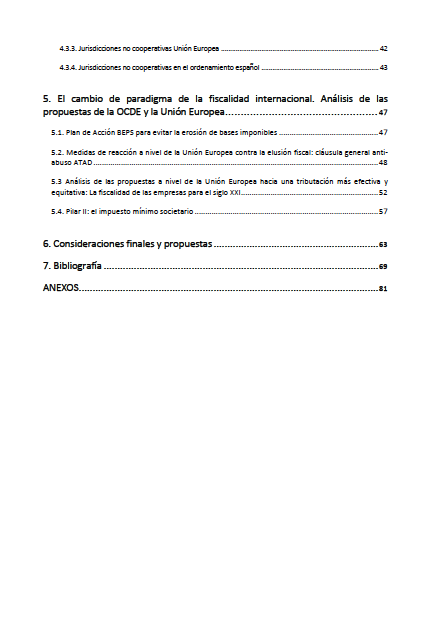 INDEX OF THE REPORT
Fiscal policies: introduction to government expenditure and revenue
Fiscal policies with a human rights approach: towards tax justice
Obligations of States in respecting, protecting and fulfilling economic, social and cultural rights
Controversial obstacles in the advance of tax justice
The paradigm shift in international taxation
Final considerations and proposals
Main objective….
Establishing the foundations for the necessary connection between tax policies and human rights…

TAX JUSTICE
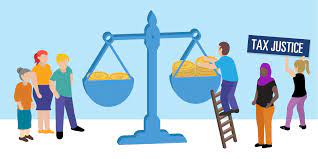 ANALYSIS OF THE MAIN INSTITUTES OF FISCAL POLICIES
INSTRUMENTALITY OF INCOME RELATIVE TO EXPENDITURE
LEGAL FRAMEWORK
To frame the relationship between fiscal policies and human rights in a prevailing legal framework….
Welfare rights: legal enforceability regime...?
It is now uncontested that economic, social and cultural rights are fully effective and legally enforceable.
Existence of a legal obligation of States to adopt sufficient and concrete positive measures towards the progressive realisation of rights.
NEED TO MOBILISE PUBLIC RESOURCES – RELATION BETWEEN PUBLIC EXPENDITURE AND REVENUE = FISCAL POLICIES ORIENTATION
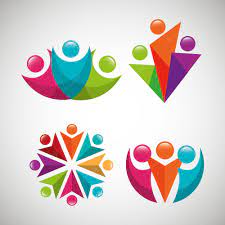 ICESCR. Article 2.1

1. Each State Party to the present Covenant undertakes to take steps, individually and through international assistance and co-operation, especially economic and technical, to the maximum of its available resources, with a view to achieving progressively the full realization of the rights recognized in the present Covenant by all appropriate means, including particularly the adoption of legislative measures.

COMMITTEE ON ECONOMIC, SOCIAL AND CULTURAL RIGHTS (CESCR)
GENERAL  COMMENT - No. 3: The nature of States parties obligations (Art. 2, par. 1) 

2. (…) Thus while the full realization of the relevant rights may be achieved progressively, steps towards that goal must be taken within a reasonably short time after the Covenant’s entry into force for the States concerned. Such steps should be deliberate, concrete and targeted as clearly as possible towards meeting the obligations recognized in the Covenant. 

+  OPTIONAL PROTOCOL TO THE INTERNATIONAL COVENANT ON ECONOMIC, SOCIAL AND CULTURAL RIGHTS (OP-ICESCR) - into force: 2013 (ratifications?)
	► ENFORCEMENT MECHANISMS
"Taxation policies are human rights policies” (De Schutter, 2017)

“It cannot be said, however, that current policies in the human rights area have come anywhere near recognizing the fact that tax policy is, in many respects, human rights policy” (Alston, 2015, A/HRC/29/31, par. 53).  

“Re-legitimising the Fiscal State through the Realisation of Human Rights” (Waris, 2013)
THE REFLECTION OF THE DOCTRINAL DEBATE IN INSTITUTIONAL PRONOUNCEMENTS
A FEW EXAMPLES… 
- Committee on Economic, Social and Cultural Rights. Concluding observations on the sixth periodic report of the United Kingdom of Great Britain and Northern Ireland. E/C.12/GBR/CO/6. 
“17. The Committee recommends that the State party: 
(a) Conduct a human rights impact assessment, with broad public participation, of the recent changes introduced to its fiscal policy, including an analysis of the distributional consequences and the tax burden of different income sectors and marginalized and disadvantaged groups; 
(b) Ensure that its fiscal policy is adequate, progressive and socially equitable and improves tax collection so as to increase resources available for implementing economic, social and cultural rights; 
(c) Take strict measures to tackle tax abuse, in particular by corporations and high-net-worth individuals;”. 

Inter-American Commission on Human Rights. “Informe sobre pobreza y derechos humanos en las Américas”. OEA/Ser.L/V/II.164 Doc. 147. 
502. "Human rights principles provide a framework that underpins the key functions of fiscal policy and taxation." 
In order to achieve a fiscal policy with a human rights approach, the following principles were considered particularly relevant: 
"ensuring minimum essential levels; mobilization of the maximum available resources for the progressive realization of ESCR; progressive realization and non-regressivity of these rights; and the principle of equality and non-discrimination".
THE REFLECTION OF THE DOCTRINAL DEBATE IN INSTITUTIONAL PRONOUNCEMENTS
“Independent Expert on the effects of foreign debt and other related international financial obligations of States on the full enjoyment of all human rights, particularly economic, social and cultural rights”.Current mandate holder: Professor Attiya Waris. Evolution of its nomenclature: 
	2005-2008: “Independent Expert on the effects of economic 	reform policies and foreign debt on the full enjoyment 	of all human rights, particularly economic, social and 	cultural rights”;
	2000-2005: “Independent Expert on the effects of structural 	adjustment policies and foreign debt on the full 	enjoyment of all human rights, particularly economic, social 	and cultural rights”;
	1997-2000: “Independent Expert on structural adjustment 	policies
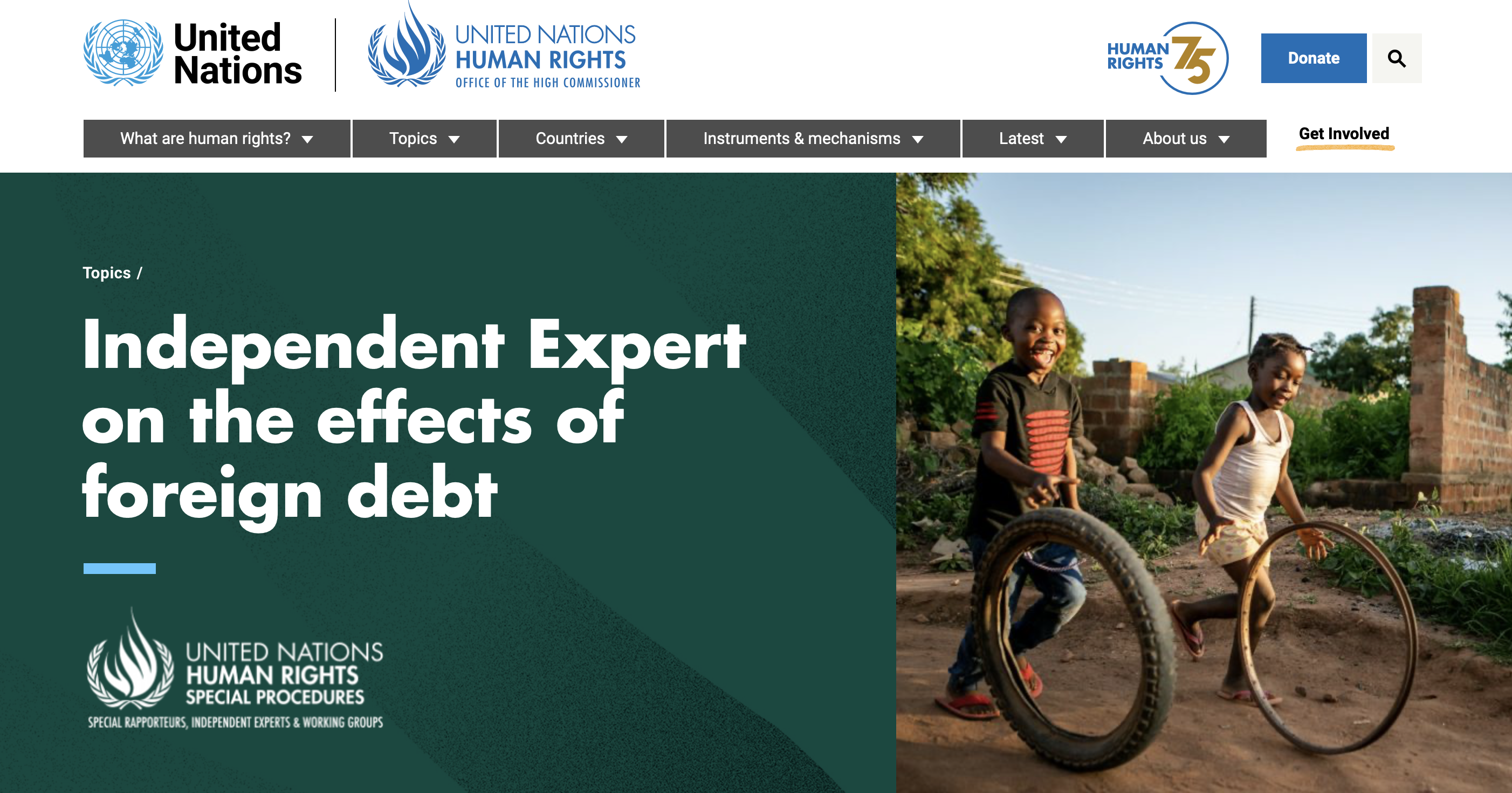 DEVELOPMENTS AND PROPOSALS
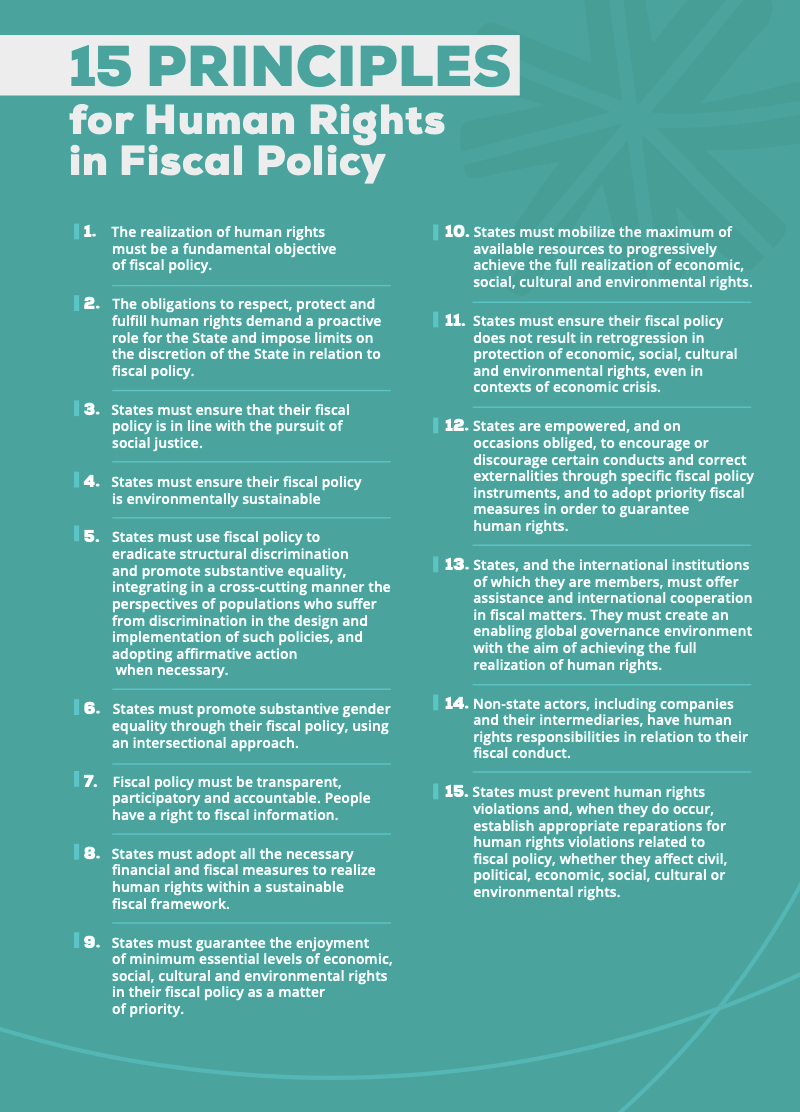 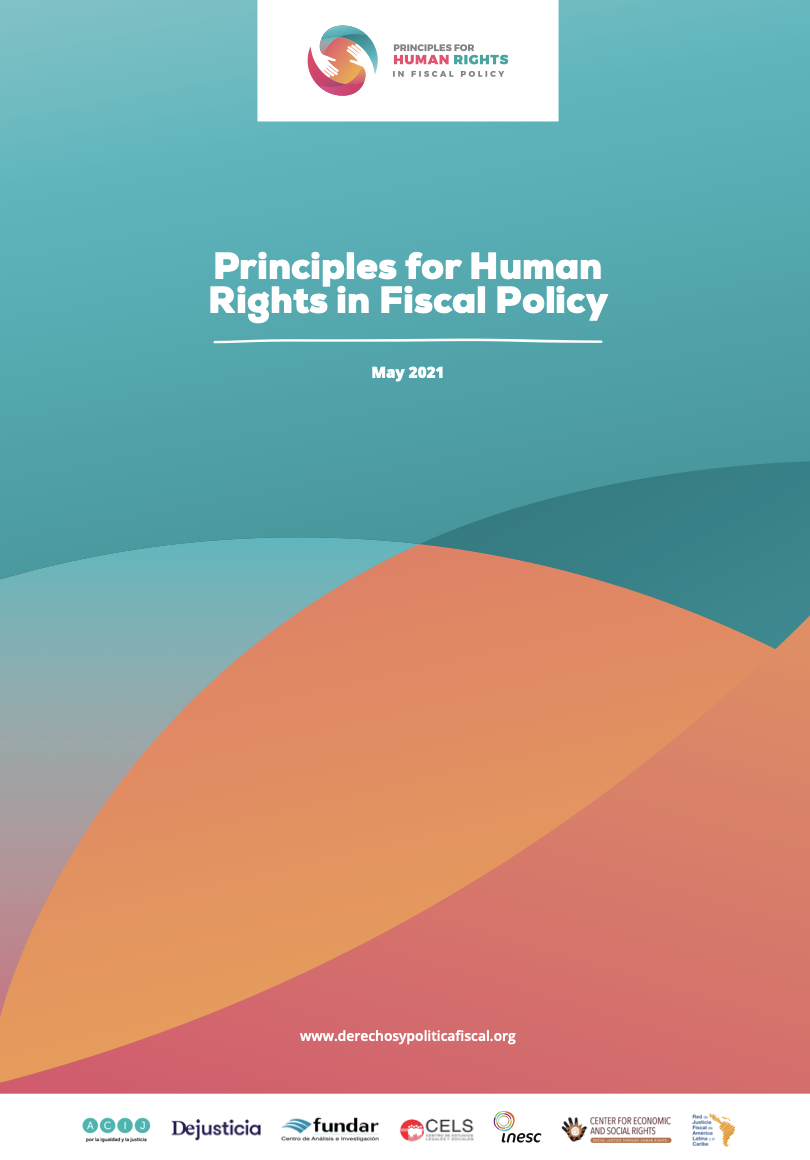 DEVELOPMENTS AND PROPOSALS
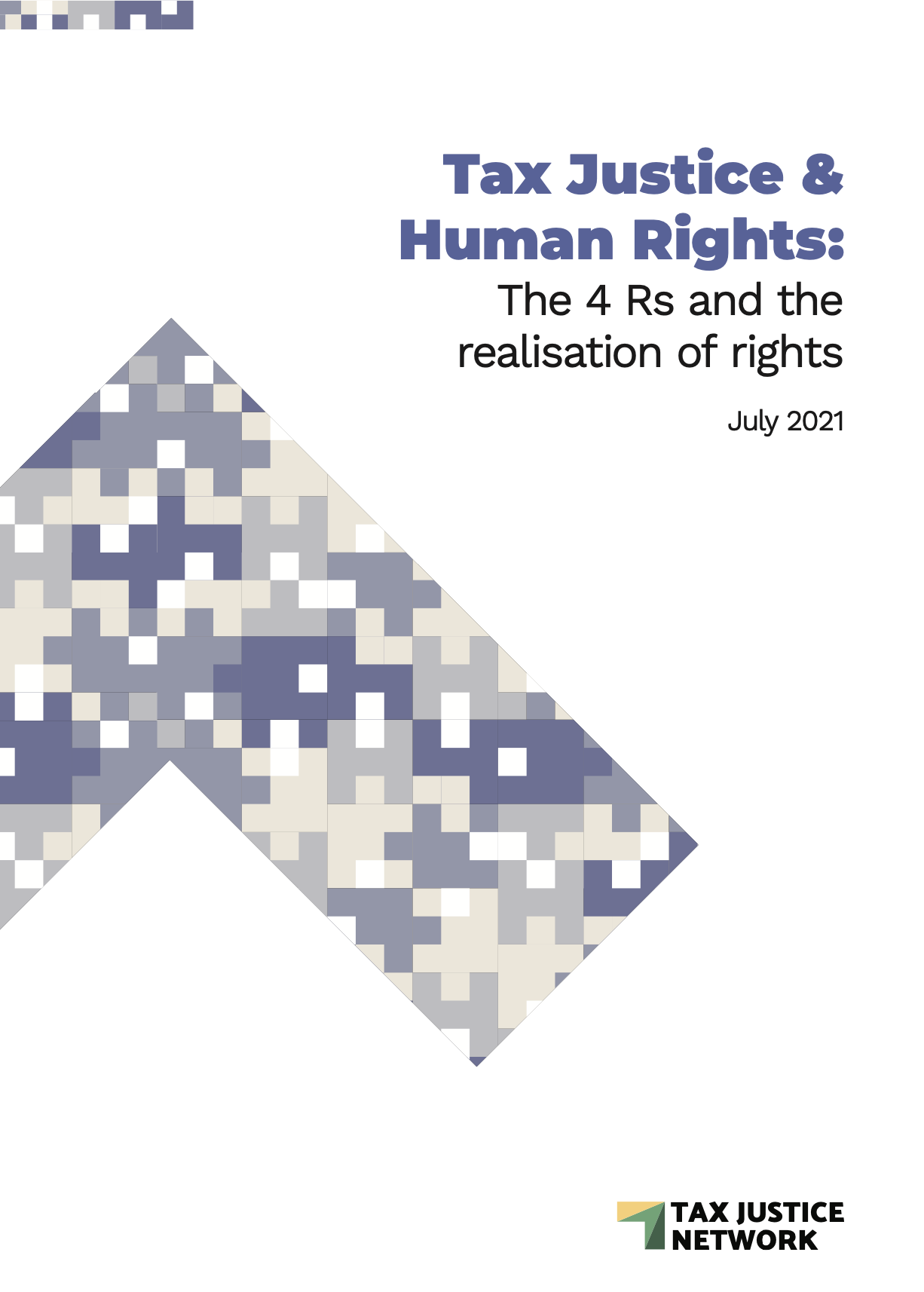 REVENUE
REDISTRIBUTION
REPRICING
REPRESENTATION
Considering the challenges of international taxation and the controversial obstacles in moving towards tax justice....


Recovery of a forgotten (but imperative) relationship between fiscal policies and human rights
Relationship within a binding legal framework - tax policies are not solely a discretionary and political decision of States
... Drafting of international guiding principles to guide States in the interpretation of their legal obligations in this area (Special Rapporteurs, Human Rights Council, UN General Assembly).
Following the example of the Guiding Principles on Business and Human Rights or the Guiding Principles on Foreign Debt and Human Rights
Thank you for your kind attention!Estrella del Valle Calzadaestrella.valle@uv.es
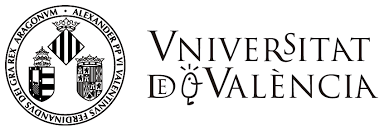 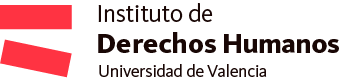